scanderennieuwe versie
Deze nieuwe versie van de PowerPoint scanderen was noodzakelijk. De wetenschappelijke inzichten veranderen, ook in de visie op de wijze waarop gescandeerd moet worden. Er is daardoor ook meteen ruimte voor een aantal tekstuele en lay-out herzieningen.

Directe aanleiding voor deze nieuwe versie is het centraal examen Latijn waar men, althans bij epiek, in het correctiemodel stelt dat het gebruik van het ancepsteken (X) niet meer strookt met de modernste opvattingen.

In de schoolpraktijk komt het er in het kort op neer, dat de allerlaatste lettergreep voorzien moet worden van een macron, een lengteteken (—). Daardoor is er ook geen sprake meer van het “afkappen” van de laatste versvoet in het geval het ancepsteken voor een breve (U) stond. De term “katalektische” (die in eerdere versies van deze scandeer-PowerPoint stond) is volgens de meeste geleerden dan ook niet van toepassing. Die is dus ook verwijderd.

mei 2016
Marc de Hoon
M. de Hoon
2
dactylischehexameter
dactylisch: basismaat is dactylus (— UU)
hexameter: zes voeten per vers (ἕξ is Grieks voor zes)
M. de Hoon
U = kort
—UU = dactylus
—— = spondaeus
— = lang
M. de Hoon
4
|
|
|
|
|
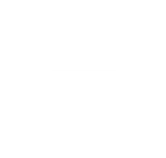 —
U
U
—
U
U
—
U
U
—
U
U
—
—
U
U
1
2
3
4
5
6
Zie je wel? Zes voeten. En de laatste is lang.
M. de Hoon
5
In elke voet mag de dactylus vervangen worden door een spondaeus
|
|
|
|
|
—
—
U
—
U
—
U
—
U
—
—
—
U
—
U
—
U
U
—
U
U
1
2
3
4
5
6
Bijna nooit in de vijfde voet (versus spondiacus) !
… en in de zesde natuurlijk: daar heb je al een spondaeus!
M. de Hoon
6
ofwel, in de praktijk: neem nu Vergilius, Aeneis I, 1:
—         U     U |—              U       U |  —          — | —           — |    —     U      U    | —  —
arma virumque cano, Troiae qui primus ab oris
M. de Hoon
7
Lengte van een lettergreep wordt bepaald door de lengte van de klinker* in die lettergreep.


Twee zaken bepalen die lengte (woordenboek helpt):
de natuurlijke lengte van die klinker (a, e, i, o, u, y) lang of kort van nature)
de medeklinker(s) na die klinker, ook in het volgende woord (dus door positie)
*De letter  i  is soms de klinker (regina, ita) waardoor een lettergreep een lettergreep is, soms is hij de half medeklinker  j (ianua, iam, etiam). Dat scheelt een lettergreep! Een woord dat begint met een half medeklinker telt dus ook niet mee bij elisie (zie verder bij het verschijnsel elisie).
M. de Hoon
8
Wanneer is een lettergreep van nature lang? 1
als hij een tweeklank bevat: au, ae, oe (laudare, puellae, foedus) komen verreweg het vaakst voor
de tweeklanken eu , ei en ui komen weinig voor. Voorbeeld: eheu. Pas op: vrijwel alle woorden met eu erin hebben een scheiding van de lettergreep tussen de  e  en de  u. Daar is eu dus geen tweeklank! deus en eum: twee lettergrepen! 
als hij een niet zichtbare tweeklank bevat: o in cogimus (eigenlijk co-agimus)
in vaste uitgangen van naamwoorden (zie volgende dia)
M. de Hoon
9
Wanneer is een lettergreep van nature lang? 2
abl. sg op –a, –o, –u, – i en –e (in e-declinatie); dus in nisi, quasi, ego, cito, modo en duo zijn de slotklinkers gewoon onderhevig aan positieregels  (want dat zijn geen ablativi)
dat. sg op –o, –i: domino, duci, manui, diei
dat./abl. pl op –is: puellis, pueris, templis
acc. pl op –as, –os en –us: aras, hortos, manus
nom./acc. pl op –es: homines, reges, lapides 
gen. pl op –orum, –arum: o/a in bonorum, dearum
gen. sg/nom. pl op –i: amici, pueri
M. de Hoon
10
Wanneer is een lettergreep van nature kort?
alle losse klinkers (tweeklanken dus niet) kunnen van nature kort zijn. Het onderscheid met de lange versie van de klinker heeft betekenisverschil tot gevolg. Soms is de lengte herleidbaar tot een Grieks origineel. Voorbeeld: de a van păter is kort, die van māter is lang. In het Grieks staat op de plaats van die ā namelijk een  (en die is lang). Πατήρ heeft een korte α daar, dus ook ă. En pōpulus is populier, pŏpulus is volk, je vindt het in het woordenboek!
de slot –a van nom. sg/nom. en acc. pl is kort: voorbeeld: templa (N) zal een korte a (ă) hebben.
M. de Hoon
11
Wanneer is een lettergreep door positie lang?
als een klinker gevolgd wordt door 2 of meer medeklinkers / dubbele medeklinker (x,z) kan de letter-greep lang zijn! Let op: volgende woord telt dus mee!
En pas op: sommige combinaties van medeklinkers maken een lettergreep toch kort: zie volgende dia.
M. de Hoon
12
Wanneer is een lettergreep door positie kort? 1
als een klinker die gevolgd wordt door een combinatie van een muta met een liquida (in die volgorde: let dus met name op de tweede medeklinker) kan hij kort blijken te zijn (in plaats van lang, vorige dia)
mutae:	p/b/f (lipklanken/labialen)
c/g (keelklanken/gutturalen)
d/t (tandklanken/dentalen)
liquidae:	m/l/n/r (medeklinkers uit het woord molenaar)
Denk aan woorden zoals lacrima, patriae  …
M. de Hoon
13
Wanneer is een lettergreep door positie kort? 2
als een klinker gevolgd wordt door nog een klinker (bijv. de –i– in audio). Dat heet “vocalis ante vocalem 	corripitur”
	
uitzondering de –i– in illius, istius etc, de gen/dat sg van e-declinatie: bijv. de –e– in diei.


N.B. Een klinker die gevolgd wordt door maar één medeklinker kan dus kort zijn, maar ook lang (van nature)
M. de Hoon
14
Nog wat losse endjes …
Elisie (deel 1):
Eindigt een woord op een klinker of een –m en begint het volgende woord met een klinker (pas op met de letter i: dat moet dan wel een klinker zijn!) of h–, dan valt in de uitspraak en in de metriek de slotlettergreep van het eerste woord weg. Door elisie krijg je dus een lettergreep minder in de versregel.
  monstrum horrendum  wordt uitgesproken als monstrorrendum
M. de Hoon
15
Nog wat losse endjes …
Elisie (deel 2):
Eindigt een woord op een klinker of een –m en is het tweede woord “es”  of “est”, dan valt de eerste lettergreep van het tweede woord  weg.
  magna est: wordt uitgesproken als magnast
M. de Hoon
16
Nog wat losse endjes …
Elisie (deel 3):
Begint een woord met een half medeklinker (i als j uitgesproken) dan vindt geen elisie plaats.
…. praeclusaque  ianua (Ovidius, Met.1, 662) bevat gewoon 7 lettergrepen. Er is geen elisie door het wegvallen van de laatste lettergreep van praeclusaque omdat ianua met een j begint en uitgesproken wordt als janoea: drie lettergrepen, niet vier.
M. de Hoon
17
Hiaat: 
Komt niet veel voor.
Als elisie wel mogelijk is maar niet wordt toegepast.
Voorbeeld is Aen. I, 16:
—           U    U|—      U  U|—    U       U |   —        —  |—  UU    | —       —
posthabita coluisse Samo; hic illius arma,
waar de slotklinker van Samo wel botst met de klinker achter de (niet mee tellende) h van hic, maar toch geen elisie plaatsvindt
M. de Hoon
18
Bijzondere letters / combinaties:
De letters  x  en  z  gelden allebei als twee medeklinkers, niet als één
De combinatie  qu  geldt als één medeklinker, niet twee. De u is daar dus geen klinker!
De letter  h  geldt niet als een medeklinker
de letter  i  kan dus klinker zijn (klank is dan ie) of half medeklinker (klank is dan j)
M. de Hoon
19
Bijzondere situaties:
Een tweede klinker wordt als medeklinker uitgesproken: synaeresis

	Laviniaque (Aen. I, 2), met 5 lettergrepen, 	uitgesproken als Lavinjaque (4 lettergrepen)

Twee klinkers versmelten: synizesis
	Antehac uitgesproken als antac
M. de Hoon
20
En nu jullie! De eerste paar verzen van Ovidius, Midas.
Ille male usurus donis ait: effice, quidquid
corpore contigero, fulvum vertatur in aurum.
Adnuit optatis nocituraque munera solvit
Liber et indoluit quod non meliora petisset.
Laetus abit gaudetque malo Berecynthius heros
pollicitique fidem tangendo singula temptat.
Vixque sibi credens non alta fronde virentem
ilice detraxit virgam: virga aurea facta est.
M. de Hoon
21
Ille male usurus donis ait: effice, quidquid
1. Is er sprake van elisie?
Jawel, male eindigt op –e, usurus begint met -u
2. Ille moet beginnen met een lange: eerste lettergreep in een voet.
3. quidquid: laatste twee lettergrepen, dus — —
4. effice: moet dus de vijfde voet zijn, dus —  U  U
5. ait: klinker voor andere klinker is kort, dus U  U . De laatste lettergreep van het vorige woord maakt het tot een —  U  U
6. donis: eerste is — (zie woordenboek!!!): donis wordt dus — —
7. Als donis — —  is, is de tweede lettergreep lang vanwege ait (immers U  U ); dan is de eerste lange lettergreep dus de tweede maat in de spondee van de derde voet, die begint met –us van usurus.
8. Ille male usur- moet dan —  U  U   en — —  zijn.
M. de Hoon
22
Oftewel:
—    U           U |     —        — | —           — | —      U U    |  —     U     U |          —             —
Ille male usurus donis ait: effice, quidquid
elisie
M. de Hoon
23
En klaar is Kees!
M. de Hoon
24